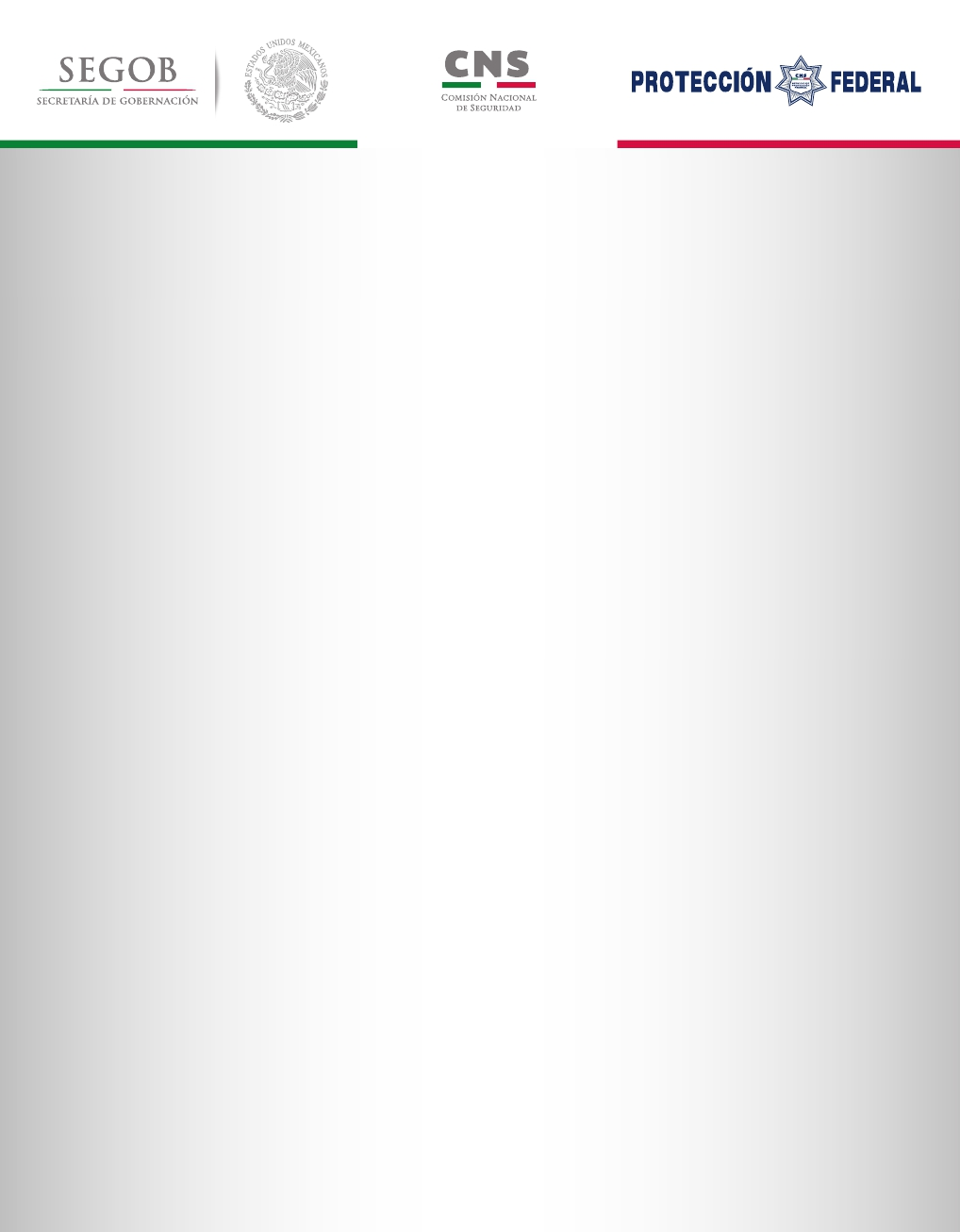 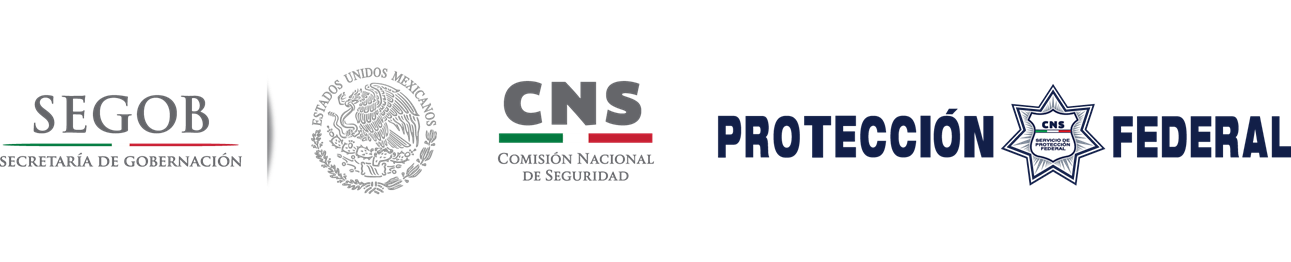 Te invitamos al Cine - Club del Servicio de Protección Federal

Presentando la película: La leyenda del pianista en el océano
Sinopsis: Desde finales del siglo XIX, se producen emigraciones masivas a los Estados Unidos a bordo de lujosos trasatlánticos; además de elegantes burgueses, viajan también emigrantes. Danny, el maquinista del Virginia, encuentra a un niño abandonado sobre un piano, lo adopta y le impone el nombre de Novecento ("siglo XX" en italiano). El barco es el hogar del niño, y los pasajeros, sus ventanas al mundo. Tras la muerte de Danny, alguien descubre por azar el talento innato del niño para el piano. A través de la música, este insólito personaje muestra sus sentimientos dentro del limitado mundo de un barco que no se atreve a abandonar.
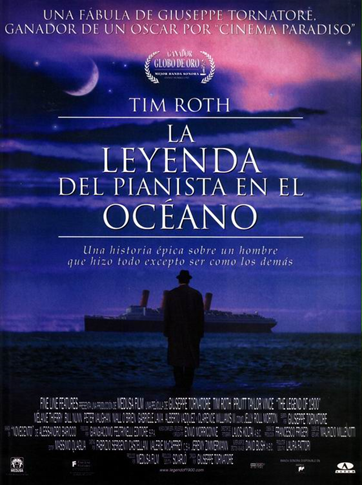 Te esperamos el 7 de junio de 2017
de 15:20 a 17:10 horas
Auditorio de Miguel Ángel de Quevedo No. 915,
 Colonia El Rosedal, Delegación Coyoacán
Con la participación de:
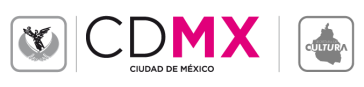 Dirección General de Profesionalización - AFCP